Особливості організації освітнього процесу в інклюзивному середовищі
.
[Speaker Notes: Мета — розкрити основні положення щодо організації роботи команди психолого-педагогічного супроводу дітей з особливими освітніми потребами в умовах інклюзивного  закладу, окреслити основні її завдання, визначити склад, функції членів команди, дати рекомендації щодо організації роботи команди.]
Нормативно-правове підґрунтя:
Закон України «Про освіту» 2145-19 від 05.09.2017, (стаття 19, 20) 
 Постанова КМУ  від 15.09.2021 р. № 957 «Про  порядок організації інклюзивного навчання у закладах загальної середньої освіти» (зі змінами від 26.04.2022р. №483)
Постанова КМУ від 12.07.2017 р. №545 «Про затвердження Положення про інклюзивно-ресурсний центр» (зі змінами від 29.04.2022р. №493)
Наказ МОН «Про затвердження Положення про команду психолого-педагогічного супроводу дітей з особливими освітніми потребами в закладах загальної середньої та дошкільної освіти» від 08.06.2018 № 609
[Speaker Notes: Роботу команди фахівців закладу інклюзивної освіти регулюють національні правові акти:  https://mon.gov.ua/ua/npa?params=&type=npa&key=&from=&to=&num=&category=&tag=inklyuzivne-navchannya]
Освітній (інклюзивний) процес 
у закладі освіти для дітей З ООП 
організовується з урахуванням 
рівнів підтримки та висновку ІРЦ
Рівні підтримки - обсяг тимчасової або постійної підтримки в освітньому процесі дітей, які цього потребують, відповідно до їх індивідуальних потребЗа рівнями надання підтримки відбувається створення інклюзивних класів/груп та здійснюється розподіл освітньої субвенції
Стратегія визначення рівня підтримки 
передбачає встановлення 
ступеня прояву труднощів у дитини, 
що, своєю чергою, дає змогу правильно обрати 
шлях педагогічного впливу, 
уникаючи зайвих кроків у процесі 
моделювання освітнього простору
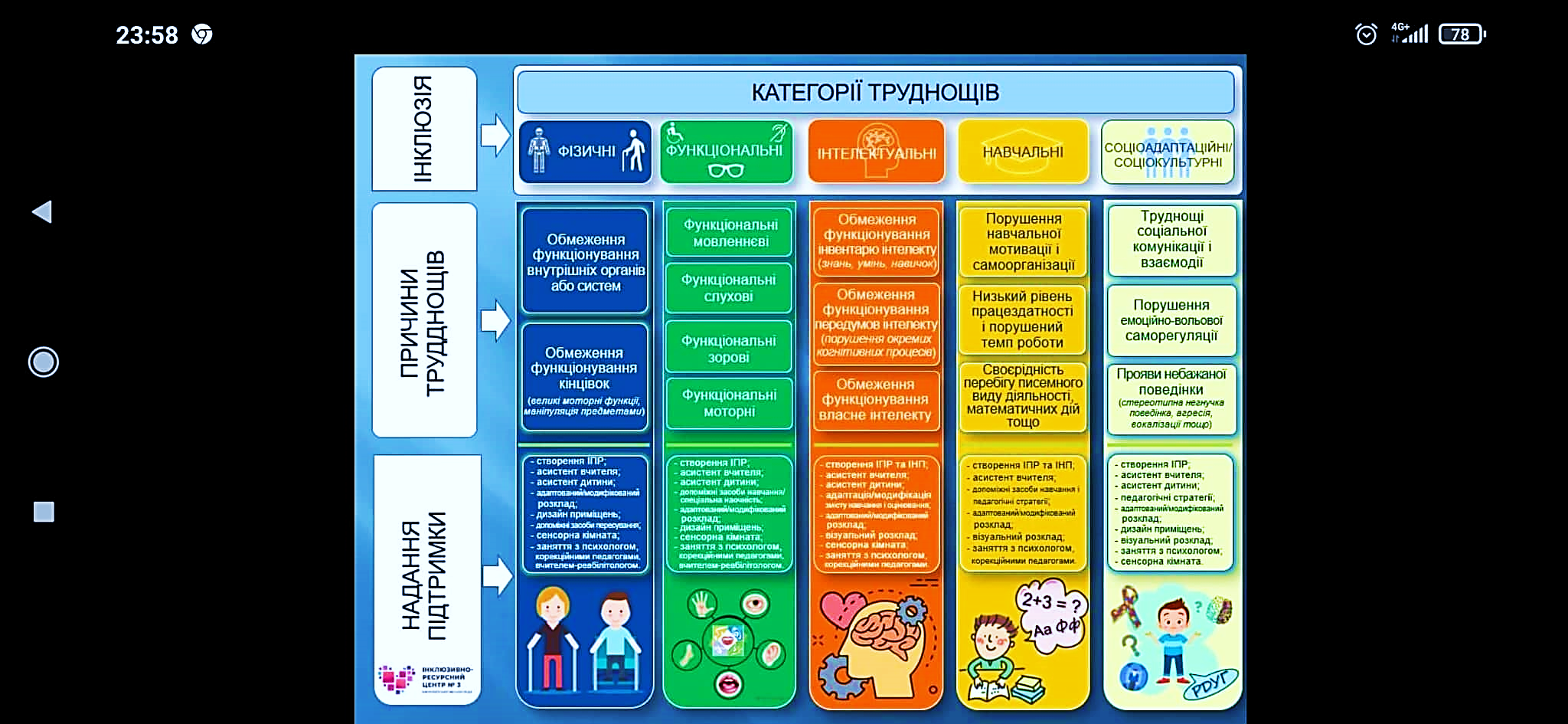 Алгоритм впровадження та реалізації системи інклюзивних освітніх послуг.
Керівник закладу освіти на підставі заяви батьків (одного з батьків) або інших законних представників (одного законного представника) дитини з особливими освітніми потребами та висновку інклюзивно-ресурсного центру про комплексну психолого-педагогічну оцінку розвитку дитини (далі - висновок) приймає рішення про утворення інклюзивного класу. 
Інклюзивний клас утворюється в обов’язковому порядку за наявності однієї такої заяви.
Вивчення нормативно-правової бази та організаційно-методичного забезпечення інклюзивного навчання (сайт МОН: https://mon.gov.ua/ua/npa?params=&type=npa&key=&from=&to=&num=&category=&tag=inklyuzivne-navchannya) 

Оцінка можливостей закладу освіти та адаптація освітнього середовища до потреб дітей із ООП.

Створення інклюзивного класу/групи на підставі заяви одного з батьків (інших законних представників) дитини та висновку ІРЦ з урахуванням рівня підтримки.

Погодження з органом управління освіти, засновником фінансування нових посад та подання необхідної документації.
Розроблення власного положення про Команду психолого-педагогічного супроводу на підставі Примірного положення (Наказ МОН «Про затвердження Положення про команду психолого-педагогічного супроводу дітей з особливими освітніми потребами в закладах загальної середньої та дошкільної освіти» від 08.06.2018 № 609) 

Затвердження посадової інструкції асистента вчителя та ознайомлення з нею працівників та батьків
Формування команди супроводу, розподіл обов’язків та затвердження наказом її персонального складу 

На основі висновку ІРЦ та заяви батьків подання клопотання в управління соціального захисту про введення штатної одиниці асистента дитини/учня (Закон України «Про соціальні послуги» від 17 січня 2019 року №2671-VIII; Наказ Міністерства соціальної політики України від 17.08.2018 р. N 1174 «Про затвердження Змін до Переліку соціальних послуг, що надаються особам, які перебувають у складних життєвих обставинах і не можуть самостійно їх подолати» (п.19)). 

Укладання цивільно-правових угод для надання психолого-педагогічних і корекційно-розвиткових послуг фахівцями.
10.  Затвердження індивідуальної програми розвитку дитини з ООП та завантаження її до Системи автоматизації роботи інклюзивно-ресурсних центрів.

11.  Складання, погодження з батьками та затвердження розкладу проведення психолого-педагогічних і корекційно-розвиткових занять.

12. Складання та затвердження індивідуального навчального плану для учнів із ООП (за потреби).
В інклюзивних класах кількість дітей з особливими освітніми потребами має становити не більше трьох осіб, зокрема:
- не більше одної дитини, яка потребує четвертого чи п’ятого рівня підтримки;
- не більше двох дітей, які потребують третього рівня підтримки;
- не більше трьох дітей, які потребують другого рівня підтримки.
У період воєнного стану, надзвичайної ситуації або надзвичайного стану (особливого періоду) гранична кількість дітей з особливими освітніми потребами в інклюзивних класах, визначена цим Порядком, не застосовується. 
Заклад освіти не може відмовити в організації інклюзивного навчання дитини з особливими освітніми потребами та створенні інклюзивного класу.
Освітній процес у закладі освіти організовується з урахуванням рівнів підтримки та на основі висновку.

Для дітей, у яких виникають труднощі під час навчання та які потребують постійної чи тимчасової підтримки в освітньому процесі, за рішенням закладу освіти може надаватися підтримка першого рівня.
(за письмовою заявою одного з батьків або іншого законного представника керівник закладу освіти утворює команду психолого-педагогічного супроводу)
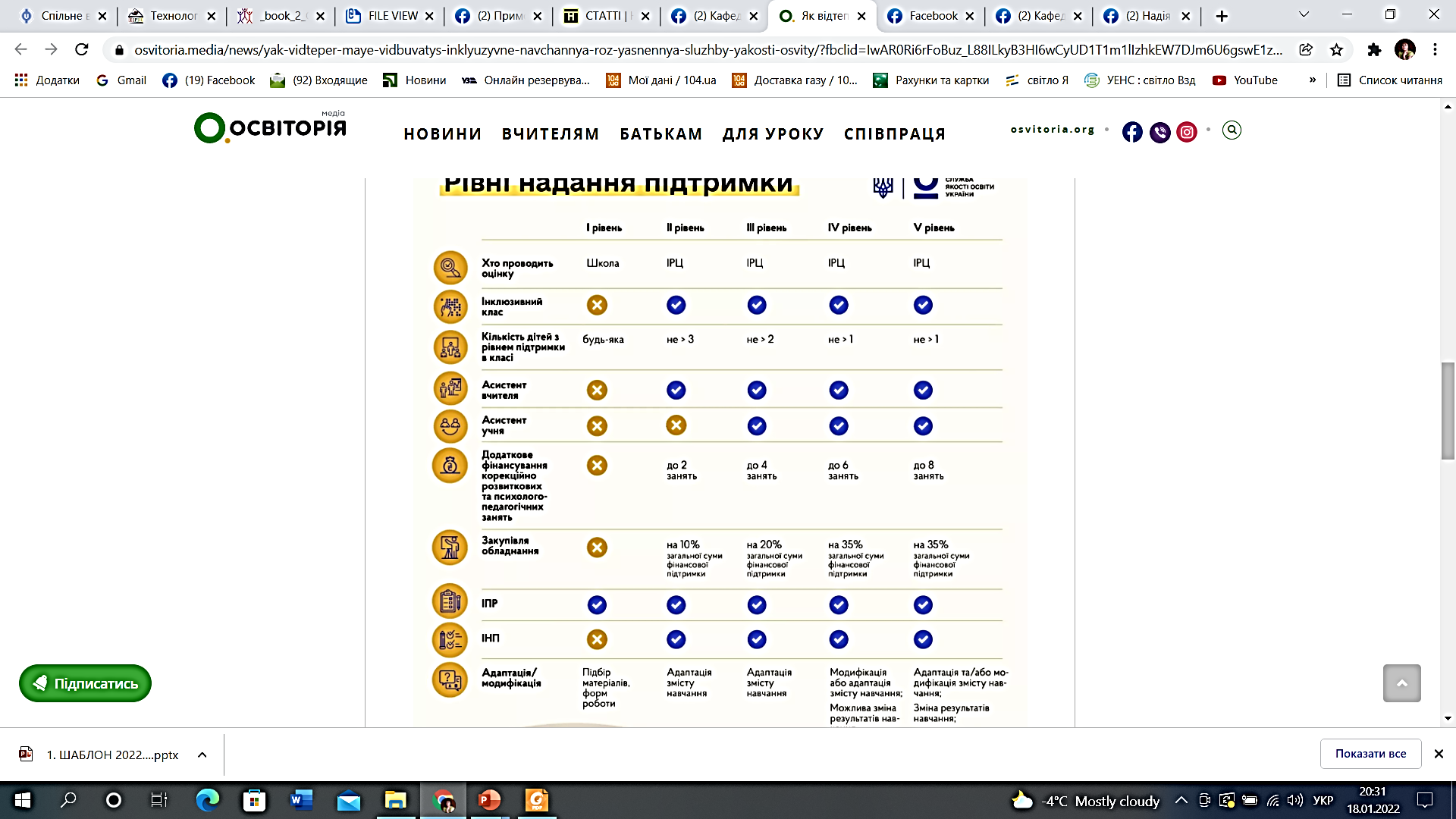 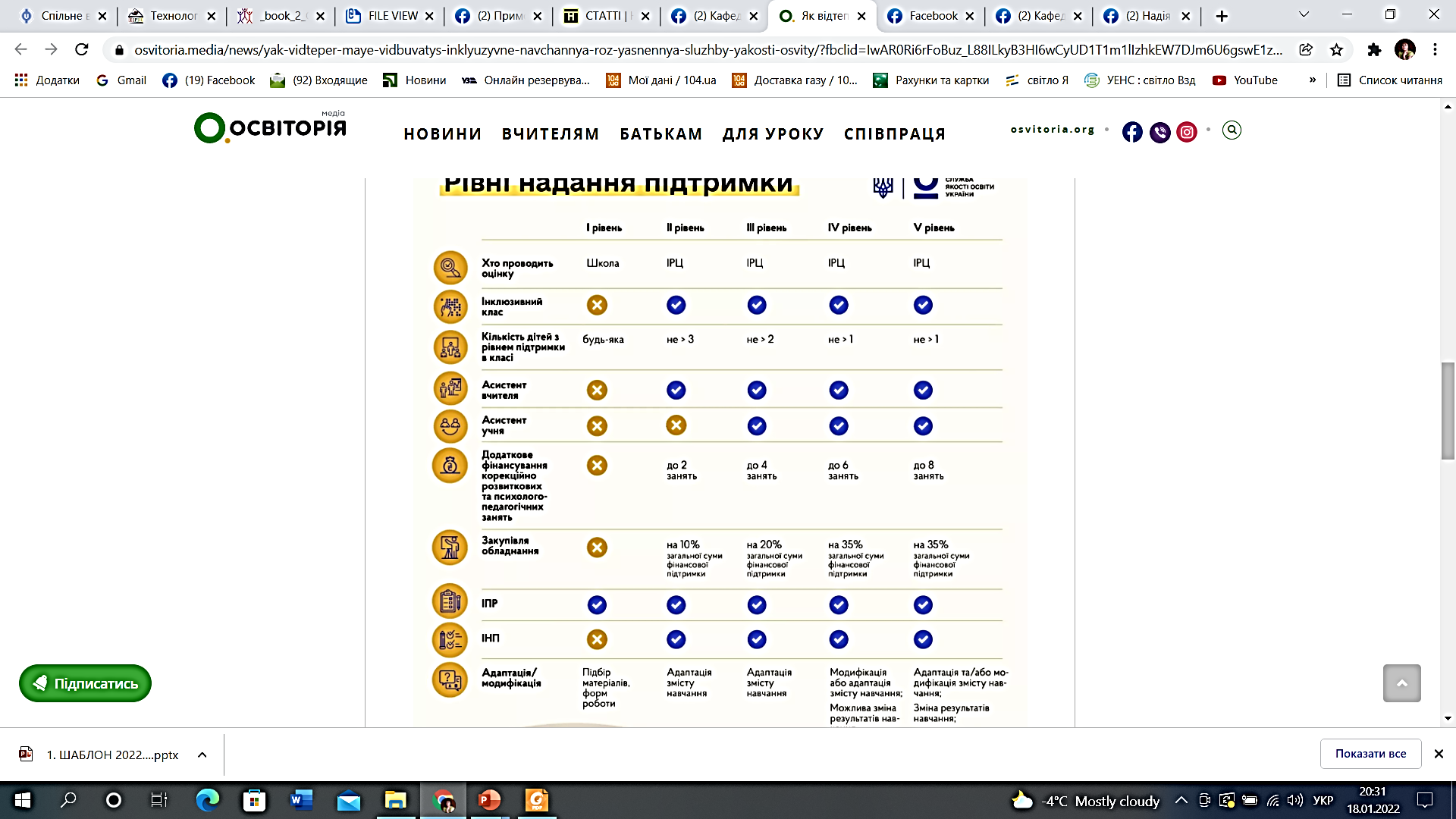 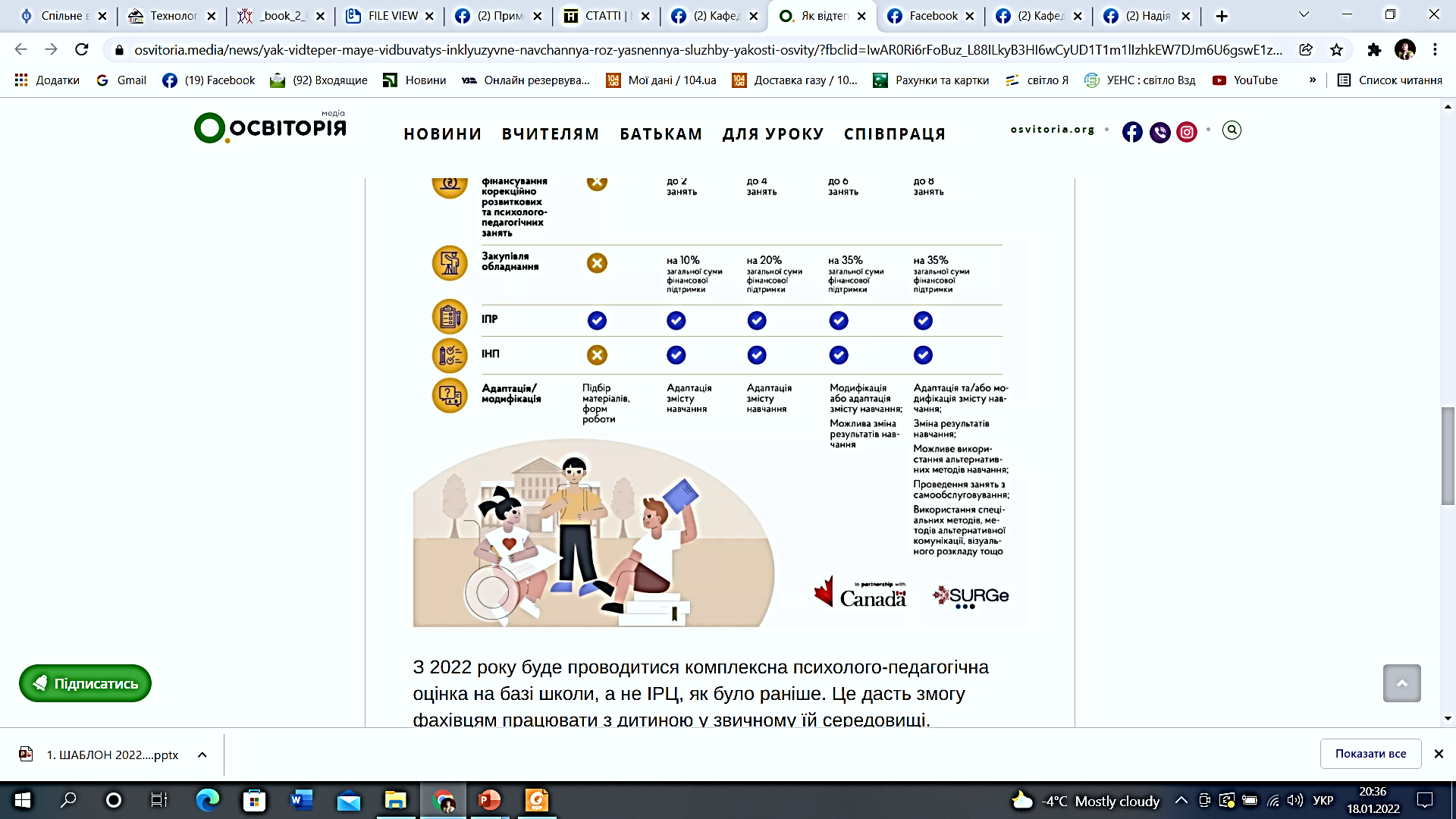 . Склад учасників Команди супроводу
Постійні учасники: 
директор (заступник директора з навчально-виховної роботи) 
 вчителі  
 асистент вчителя, 
практичний психолог, 
вчитель-логопед,
батьки дитини з ООП тощо.
[Speaker Notes: Склад Команди супроводу дітей з особливими освітніми потребами затверджується наказом керівника закладу освіти]
Залучені фахівці (в тому числі фахівці інклюзивно-ресурсного центру: 
вчителі-дефектологи (в залежності від виду порушення розвитку дитини з ООП:  тифлопедагог, сурдопедагог, вчитель-дефектолог, вчитель-реабілітолог), 
медичний працівник закладу освіти, 
асистент дитини, 
спеціалісти служби соціального захисту населення, 
спеціалісти служб у справах дітей тощо.
[Speaker Notes: Склад учасників Команди супроводу залежить від індивідуальних потреб дитини з певним видом порушення розвитку (психічного, фізичного, інтелектуального, сенсорного порушення).]
Психолого-педагогічний супровід - це комплексна система заходів з організації освітнього процесу та розвитку дитини, передбачена індивідуальною програмою розвитку.
Психолого-педагогічний супровід включає в себе надання:
 психолого-педагогічних;
корекційно-розвиткових послуг.
[Speaker Notes: Це забезпечує індивідуалізацію освітнього процесу, яка є передумовою забезпечення успішності навчання дитини з особливими освітніми потребами]
Психолого-педагогічні послуги
- це комплексна система заходів з організації освітнього процесу та розвитку особи з особливими освітніми потребами, що передбачені індивідуальною програмою розвитку та надаються педагогічними працівниками закладів освіти.
[Speaker Notes: Психолого-педагогічні (загальноосвітні) передбачають надання тих освітніх послуг, які отримують усі діти в закладі, але з урахуванням індивідуальних можливостей дитини з ООП.]
Корекційно-розвиткові послуги
- це комплексна система заходів супроводження особи з особливими освітніми потребами у процесі навчання, що спрямовані на корекцію порушень шляхом розвитку особистості, її пізнавальної діяльності, емоційно-вольової сфери та мовлення.
[Speaker Notes: Корекційно-розвиткові – послуги з виправлення або компенсації порушень розвитку, які надаються фахівцями, які працюють з дітьми з порушеннями психофізичного розвитку.]
Введено доплати;
Керівнику закладу освіти, в якому організовано навчання осіб з особливими освітніми потребами і створено три і більше інклюзивних класи (групи), та заступнику керівника з навчальної роботи такого закладу освіти, в обов’язки якого входить організація інклюзивного навчання осіб з особливими освітніми потребамим – 20%
Педагогічним працівникам та помічникам вихователів у закладах дошкільної, загальної середньої, позашкільної, професійної (професійно-технічної), фахової передвищої освіти за роботу в інклюзивних класах (групах) – 20%
Вчителям, викладачам та іншим педагогічним працівникам у закладах загальної середньої, професійної (професійно-технічної) та фахової передвищої освіти за завідування …, ресурсними кімнатами, … (Доплата встановлюється у закладах освіти, в яких організоване інклюзивне навчання осіб з ООП та за наявності такої окремої кімнати у закладі освіти) – 10-15%
(Постанова Кабінету Міністрів України від 28 грудня 2021 р. № 1391  «Деякі питання встановлення підвищень посадових окладів (ставок заробітної плати) та доплат за окремі види педагогічної діяльності у державних і комунальних закладах та установах освіти» («Розміри доплат за окремі види педагогічної діяльності працівникам у державних і комунальних закладах та установах освіти»))
[Speaker Notes: Це забезпечує індивідуалізацію освітнього процесу, яка є передумовою забезпечення успішності навчання дитини з особливими освітніми потребами]
Кількість годин корекційно-розвиткових занять
Залежно від віку дитини, ступеня складності порушень та з урахуванням її індивідуальних особливостей навчально-пізнавальної діяльності передбачається від 2 до 8 психолого-педагогічних та корекційно-розвиткових занять на тиждень відповідно до рекомендованого рівня підтримки, зазначеного у висновку інклюзивно-ресурсного центру про комплексну психолого-педагогічну оцінку розвитку дитини.
[Speaker Notes: Організація корекційна робота передбачає врахування клінічного діагнозу;  структури порушення; стану аналізаторів та компенсаторних можливостей; стану психічної та фізичної сфер; індивідуальних особливостей; рівня знань; зони актуального та найближчого розвитку, 
самооцінки та ставлення до власного дефекту]
Завдання команди супроводу:
розробка індивідуальної програми розвитку для кожної дитини з ООП, моніторинг її виконання з метою коригування та визначення динаміки розвитку дитини;
визначення напрямів психолого-педагогічних та корекційно-розвиткових послуг, що можуть бути надані в межах закладу освіти на підставі висновку інклюзивно-ресурсного центру та надання цих послуг;
надання методичної підтримки педагогічним працівникам закладу освіти з організації інклюзивного навчання;
[Speaker Notes: https://osvita.ua/legislation/Ser_osv/61107/]
Принципи діяльності Команди супроводу:
повага до особистості та опора на позитивні якості дитини з особливими освітніми потребами;
всебічне вивчення особистості дитини, організація ефективної допомоги і психолого-педагогічої підтримки, відстеження динаміки її розвитку з метою успішного навчання і подальшої соціальної адаптації;
командний підхід - усі члени команди супроводу беруть участь у оцінці можливостей і потреб дитини та приймають колективне рішення про цілі, завдання, зміст навчання, застосування адаптацій, модифікацій навчального матеріалу та додаткових засобів підтримки;
активна співпраця з батьками дитини з ООП, залучення їх до участі в супроводі дитини в освітньому процесі та розробці ІПР;
конфіденційність та дотримання етичних принципів учасниками Команди супроводу.
[Speaker Notes: https://mon.gov.ua/ua/npa/pro-zatverdzhennya-primirnogo-polozhennya-pro-komandu-psihologo-pedagogichnogo-suprovodu-ditini-z-osoblivimi-osvitnimi-potrebami-v-zakladi-zagalnoyi-serednoyi-ta-doshkilnoyi-osviti]
Організація роботи Команди супроводу
1.	Загальне керівництво Командою супроводу покладається  на заступника з НВР, який несе відповідальність за виконання покладених на Команду завдань та розподіл обов’язків між його учасниками.
2.	Команда супроводу діє на основі річного плану роботи, затвердженого заступником з НВР і погодженого з директором закладу освіти.
3. Робота Команди супроводу здійснюється в межах основного робочого часу працівників.
4. Однією з організаційних форм діяльності Команди супроводу є засідання її учасників, яке проводиться щоквартально відповідно до затвердженого плану. За потреби скликаються позачергові засідання.
[Speaker Notes: Заклад освіти на підставі Примірного положення про команду психолого-педагогічного супроводу дитини з особливими освітніми потребами в закладі загальної середньої та дошкільної освіти розробляє власне положення про команду психолого-педагогічного супроводу дитини з особливими освітніми потребами.]
5.	На засіданнях Команди супроводу обговорюються особливості розвитку та навчально-пізнавальної діяльності дитини з ООП з метою визначення ступеня психолого-педагогічної підтримки, складання (коригування) ІПР, визначення прогресу розвитку дитини.
6. Головою засідання Команди супроводу є керівник закладу освіти або уповноважена ним особа із складу постійних учасників.
7.	Рішення засідання Команди супроводу приймаються за результатами колегіального обговорення інформації кожного її учасника відкритим голосуванням (за умови присутності на засіданні не менше 2/3 від загального складу).
8.	Рішення засідання Команди супроводу оформляються у протоколі засідання, який веде відповідальний секретар і підписується головою, відповідальним секретарем та всіма учасниками засідання.
9.	Відповідальний секретар призначається із числа складу постійних учасників Команди супроводу.
10. Команда супроводу веде наступну документацію:
               Річний план роботи Команди супроводу. 
               Протоколи засідань Команди супроводу. 
               Психолого-педагогічна характеристика
Річний план роботи
Протокол засідання КППС №__    
 від _____
Присутні _________________- 
Відсутні______________
                                  Порядок денний
- знайомство учасників КППС
- обрання секретаря КППС
- опрацювання джерел інформації
- залучення фахівців ІРЦ
- придбання корекційних засобів

1. Слухали____________
Виступили____________
Вирішили___________________
2. Слухали________________
Виступили_________________
Вирішили___________
Звіт про результати виконання ІПР У 20__-20__н.р.

________________________ перебуває на навчанні у ____. Відповідно до висновку про КППО у дитини виявлено ООП. Відповідно до наказу №   від     в групі організовано інклюзивне навчання. В межах психолого-педагогічного супроводу дитині надаються корекційно – розвиткові послуги практичним психологом___________, вчителем-логопедом_________ та вчителем-дефектологом_____ За результатами моніторингу досягнень учасниками КППС виявлено, що  ________
Циклограма роботи КППС
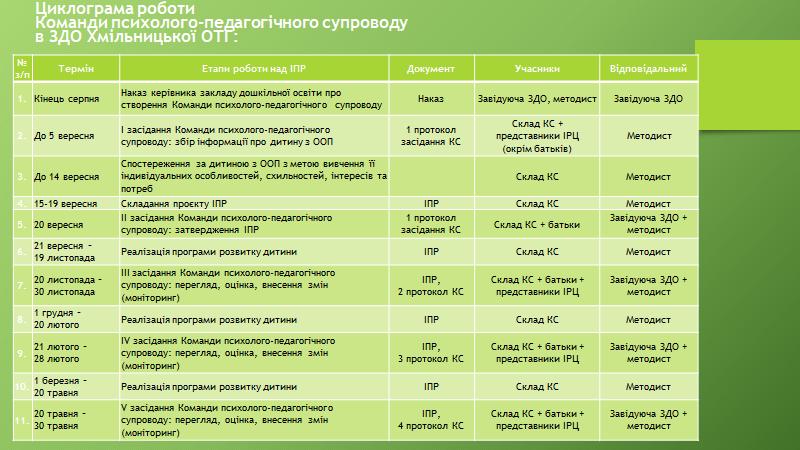 При складанні Індивідуальної програми розвитку плануються адаптації та модифікації з урахуванням конкретних потреб дитини.
[Speaker Notes: Сфери адаптацій та модифікацій: 
1. Фізичне середовище - зміна середовища (пандус, пристосування туалету, зміна освітлення, розташування меблів тощо).
2. Матеріали та ресурси - пристосування навчальних матеріалів та інструментів до індивідуальних можливостей дитини (роздатковий матеріал, зошити, навчальне приладдя тощо).
3. Навчальний процес – зміна процесу навчання (способи, методи та прийоми повідомлення матеріалу, організації дітей).]
Адаптації змінюють характер подання навчального матеріалу, але не змінюють зміст або концептуальну складність навчального завдання. 
Це зміна умов виконання завдання.

 Модифікації змінюють зміст або понятійну складність навчального завдання (тобто змінюється характер навчання: дитина вивчає не те, що вивчають усі діти). 
Інколи, учні можуть потребувати модифікованих програм тільки з окремих дисциплін.
[Speaker Notes: Сфери адаптацій та модифікацій: 
1. Фізичне середовище - зміна середовища (пандус, пристосування туалету, зміна освітлення, розташування меблів тощо).
2. Матеріали та ресурси - пристосування навчальних матеріалів та інструментів до індивідуальних можливостей дитини (роздатковий матеріал, зошити, навчальне приладдя тощо).
3. Навчальний процес – зміна процесу навчання (способи, методи та прийоми повідомлення матеріалу, організації дітей).]
Адаптації
Вивчання змісту матеріалу з аудіокниг, фільмів, відео та цифрових носіїв, а не читання
Опрацювання меншої кількості елементів на сторінці чи рядку
Більший розмір друку
Візуальні презентації
Письмовий перелік інструкцій
Спеціальне освітлення
Групи, пари
Сенсорні інструменти
Надання більшого часу на виконання завдання
Часті перерви
Використання будильника
Позначення основного маркером
Виконання інших домашніх завдань…
[Speaker Notes: Сфери адаптацій та модифікацій: 
1. Фізичне середовище - зміна середовища (пандус, пристосування туалету, зміна освітлення, розташування меблів тощо).
2. Матеріали та ресурси - пристосування навчальних матеріалів та інструментів до індивідуальних можливостей дитини (роздатковий матеріал, зошити, навчальне приладдя тощо).
3. Навчальний процес – зміна процесу навчання (способи, методи та прийоми повідомлення матеріалу, організації дітей).]
Модифікації
Скорочення к-ті та обсягу навчальних завдань. Відкидаємо другорядне, залишаємо основне
Альтернативне заміщення складних у виконанні завдань
Введення традицій і ритуалів в організацію дня
Дублювання форм подання інструкцій вихователем/асистентом
Спрощення подання завдань (короткі 3-4-слівні речення)
Багаторазове повторення інструкції
Створення пар-груп (дитина з ООП - дитина без ООП)
Надання можливості вибору обєкту вивчення в рамках теми

Приклади:
Називає малюнок але не описує
Доповнення аудіо- та відеоматеріалами
Використання лінійки
[Speaker Notes: Сфери адаптацій та модифікацій: 
1. Фізичне середовище - зміна середовища (пандус, пристосування туалету, зміна освітлення, розташування меблів тощо).
2. Матеріали та ресурси - пристосування навчальних матеріалів та інструментів до індивідуальних можливостей дитини (роздатковий матеріал, зошити, навчальне приладдя тощо).
3. Навчальний процес – зміна процесу навчання (способи, методи та прийоми повідомлення матеріалу, організації дітей).]
Основні функції учасників Команди супроводу
Адміністрація закладу освіти 
(директор або вихователь-методист):

формування складу Команди супроводу;
призначення відповідальної особи щодо координації розроблення ІПР;
організація роботи Команди супроводу;
контроль за виконанням висновку ІРЦ;
залучення фахівців (в тому числі фахівців ІРЦ) для надання психолого-педагогічних та корекційно-розвиткових послуг дітям з ООП;
контроль за виконанням завдань учасниками Команди супроводу своїх функцій;
розроблення спільно з іншими учасниками Команди супроводу індивідуального навчального/освітнього плану дитини з ООП;
залучення батьків дитини з ООП до розроблення і погодження ІПР;
оцінка діяльності педагогічних працівників, залучених до реалізації ІПР;
моніторинг виконання ІПР.
Практичний психолог
вивчення та моніторинг психічного розвитку дитини з ООП;
психологічний супровід дитини з ООП;
надання корекційно-розвиткових послуг дитині з ООП згідно з IПP;
надання рекомендацій, консультацій та методичної допомоги педагогічним працівникам закладу освіти у роботі з дитиною з ООП;
консультативна робота з батьками дитини з ООП;
просвітницька робота щодо формування психологічної готовності в учасників освітнього процесу до взаємодії в інклюзивному середовищі.
[Speaker Notes: Проведення корекційно-розвиткових занять практичним психологом здійснюється відповідно до чинного законодавства.]
Вчитель
забезпечення освітнього процесу дитини з ООП з урахуванням особливостей її розвитку та Індивідуальної програми розвитку (ІПР);
підготовка інформації для учасників засідання Команди супроводу про особливості навчально-пізнавальної діяльності дитини з ООП, її сильні сторони та потреби; результати виконання дитиною навчальної програми/ освітнього плану;
розробка  індивідуального освітнього плану в закладі освіти;
визначення спільно з іншими педагогічними працівниками рівня Досягнення кінцевих цілей навчання; передбачених ІПP;
створення належного мікроклімату в колективі;
надання інформації батькам про стан засвоєння навчальної програми/освітнього плану дитиною з ООП.
[Speaker Notes: Вчитель несе повне відповідальність за організацію освітнього процесу в класі і його результативність (підготовка і адаптація освітнього середовища, модифікація програм і адаптація методів викладання, пояснення нового, матеріалу, підбір завдань для дитини з ООП тощо).  Асистент вчителя є його помічником. Вчитель керує діяльністю асистента вчителя на уроці/занятті.]
Асистент вчителя
спостереження за дитиною з метою вивчення її індивідуальних особливостей, схильностей, інтересів та потреб;
участь в організації освітнього процесу дитини з ООП;
участь у розробці ІПP;
участь у підготовці індивідуального освітнього плану (для закладів дошкільної освіти);
адаптація освітнього середовища; навчальних матеріалів відповідно до потенційних можливостей та з урахуванням індивідуальних особливостей розвитку дитини з ООП;
підготовка інформації для учасників засідання Команди супроводу за результатами спостереження за дитиною щодо її індивідуальних особливостей, інтересів та потреб;
надання інформації батькам, педагогічним працівникам щодо особливостей розвитку дитини з ООП.
[Speaker Notes: Ставка асистента виділяється не на дітей з ООП, а на клас/групу. Ассистент вчителя допомагає вчителю забезпечувати ефективний освітній процес в класі (спільне викладання, освітній супровід дитини з ООП і дітей, які мають труднощі у навчанні (за потреби), адаптація дидактичного матеріалу для дітей з ООП тощо).
В обов’язки ассистента вчителя не входить забезпечення фізичного (соціально-побутового) супроводу дитини.  Це робить ассистент дитии.]
Батьки дитини з ООП
надання інформації про дитину (стиль, спосіб навчання, успіхи, труднощі у виконанні домашніх завдань);
прийняття участі у роботі Команди супроводу, в тому числі залучення до складання ІПP;
створення умов для навчання, виховання та розвитку дитини.
[Speaker Notes: Отже, успіх інклюзивного навчання залежить від грамотно організованого психолого-педагогічного супроводу дітей з особливими потребами як з боку освітнього закладу і активної участі у цьому процесі батьків.]